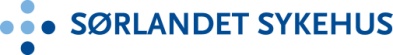 Tilbake
Vurdering
Henvisning
Forundersøkelse poliklinikk
Behandling
Kontroll
oppfølging
Poliklinikk
Egne forberedelser før operasjon